APG Senior Leadership Cohort Program 2011
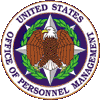 Making of the Atomic Bomb
25th Anniversary Addition
Leadership Book Review
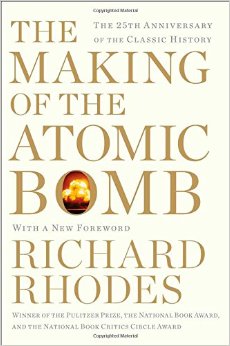 The Making of the Atomic Bomb

Author:  Richard Rhodes
Key Messages from this Book
Robert Oppenheimer, who never received a Nobel Prize provided leadership to this distinguished group. Often making critical technical decisions that contradicted Nobel-prize physicists
Leadership requires listening, integrating and making decisions. Leadership does not require forcing your own ideas, which often demands setting aside your own ego.
LTG Groves played a major leadership role politically to focus the Nation on the purification of fissionable material
Do not loose sight of politics.
Many events have elements of luck. Dr Szilard left Germany on holiday the day before the Nazi’s closed train-stations to the Jewish community. 
Szilard was instrumental in keeping the scientific discoveries leading to the Atomic bomb classified, due in part, to growing up in Germany
Szilard filed a patent for the Atomic Bomb configuration
Other German-Jewish Scientists escaped Germany that were instrumental to the realization of the Atomic Bomb
Key Messages from this Book
The key enabling technology was the purification of U235 and make Pu239. I did not realize the extent of the project and years of focus on the approaches to separate and purify fissionable material
Some projects require massive mobilization of national resources. Some decisions are both technical and political to achieve the ultimate goals. 
As scientific knowledge proliferated, German Scientists began acquiring heavy-water. The government recognized the scientific importance and executed military action to slow the Atomic Bomb development. A group sabotaged a heavy-water production in Norway, a critical component in fissionable material purification.
Keeping Senior Leadership informed helps to leverage and/or react to changing events that may not be in your immediate sphere of knowledge. Oppenheimer, for example, was probably not aware of the Military actions in Norway. However, military leaders knew the importance of stopping this aspect of the German program.
Key Messages from this Book
The final focus at Los Alamos required considerable focus and speed, driven by WWII Events.
Keeping the project secret was critical
Oppenheimer had monthly technical briefings from Nobel Laureates
Engineers were critical. Recognizing the key opportunities was important. An engineer in shape-explosives had a key insights that led to the Pu fission bomb.
Be-flexible! In the final hour before the Trinity test a fuse did not fit. Delays could have delayed bomb deployed in Japan and change politcal events. 
Some projects require massive mobilization of national resources. bomb deployed in Japan, e decisions are both technical and political to achieve the ultimate goals.
Quotes I Would Like To Share
“When you see something that is technically sweet, you go ahead and do it and you argue about what to do about it only after you have had your technical success. That is the way it was with the atomic bomb.” There was great debate among the Physicists about the moral implications of the Atomic Bomb. US Army was convinced this weapons was the only way to end the War with Japan.

“No man should escape our universities without knowing how little he knows.” – R Oppenheimer, like all Physicists in the Manhattan Project had large Egos. Success as Director demanded excepting he did not have all of the answers.
What This Book Meant To Me
Richard Rhodes captured an interesting cross-section of pre- WWII History, key events, technical content to appreciate scope of the Manhattan Project, and WWII Events
The Book did not focus on Robert Oppenheimer, but, gave the scope of his leadership to achieve the program goals
What This Book Meant To Me
1) I was inspired to read this book because:
20 Nobel Prize winners were integral to achieving the atomic bomb
Robert Oppenheimer, who never received a Nobel Prize provided leadership to this distinguished group. Often making critical technical decisions that contradicted Nobel-prize physicists
2) Listen to people smarter than you are, but make sure you have technical credibility
2) Watch for critical events (luck)  and do not be afraid to act
3) Do not loose sight of politics